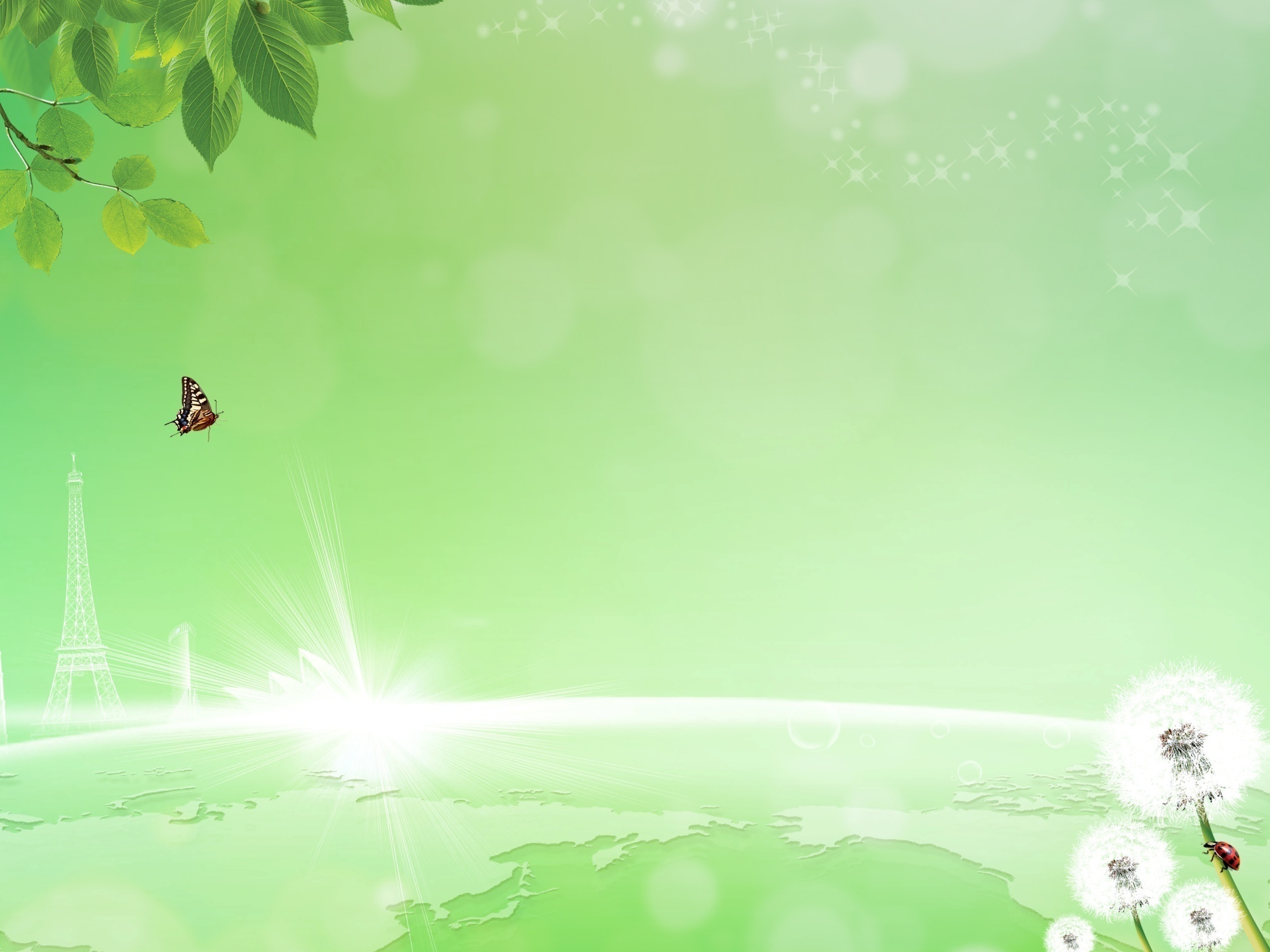 МУНИЦИПАЛЬНОЕ БЮДЖЕТНОЕ ДОШКОЛЬНОЕ ОБРАЗОВАТЕЛЬНОЕ УЧРЕЖДЕНИЕ ДЕТСКИЙ САД №41
Геокешинг – 
как форма организации совместной деятельности детей и взрослых
Самотоева 
Наталья Александровна

г. Армавир
 2020г.
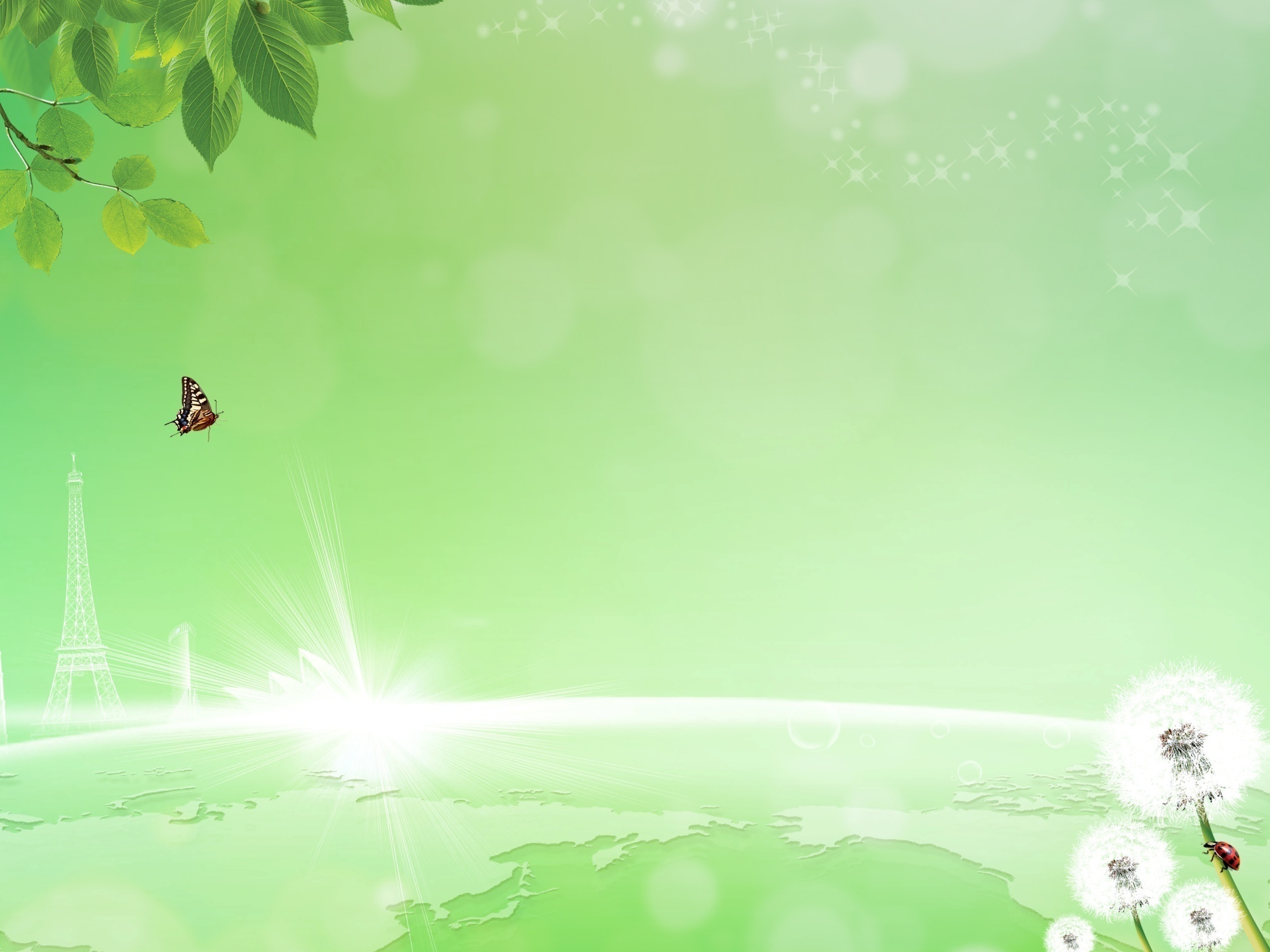 В статье 18 Закона РФ «Об образовании» говорится: «Родители  являются первыми педагогами.  Они обязаны заложить первые основы физического, нравственного и интеллектуального развития личности ребенка в раннем возрасте».
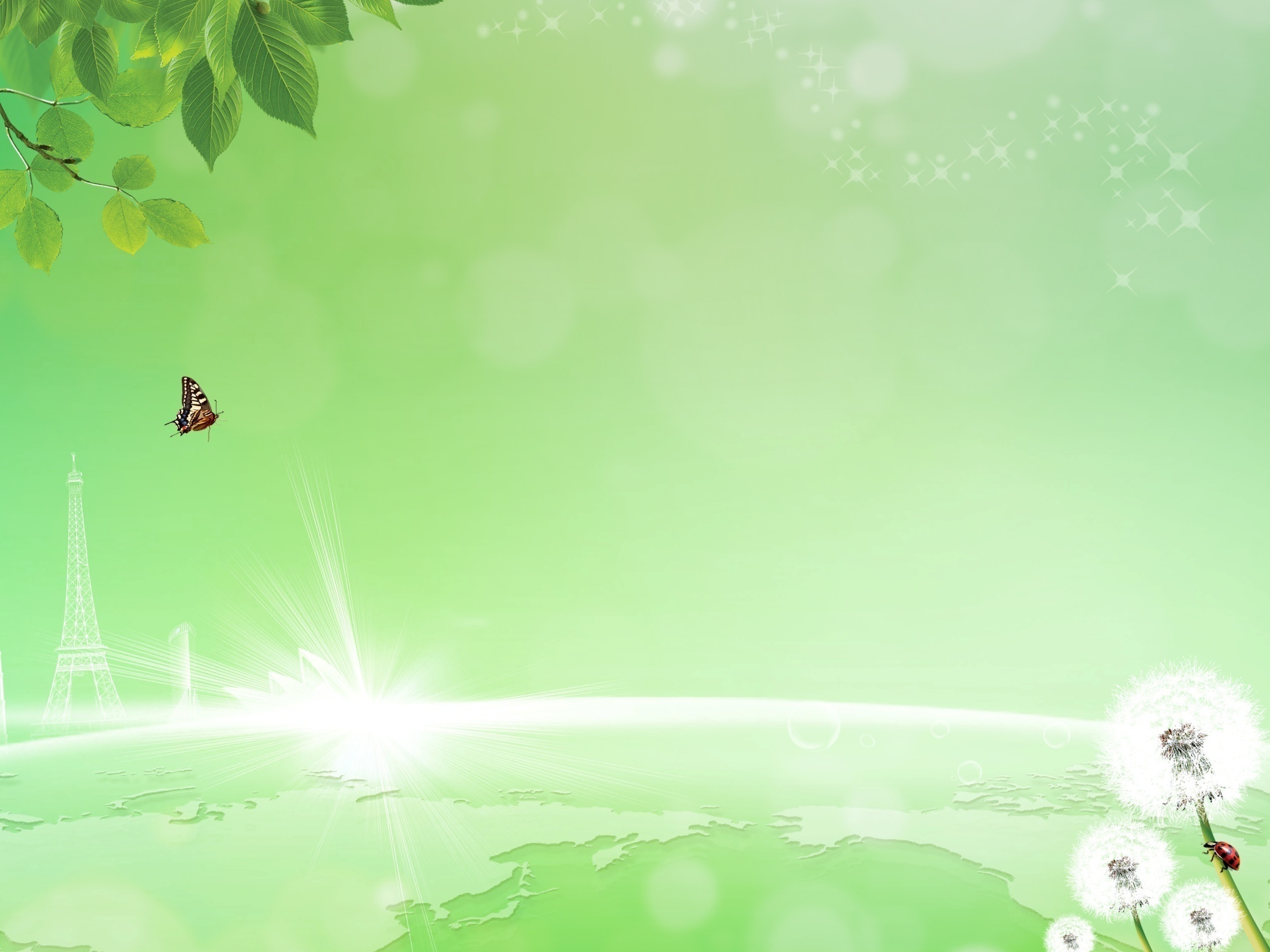 Что такое Геокешинг?

Складывая смысл составляющих его слов  geo" - Земля« и cache" – тайник , получается – «поиск тайника в земле». Это действительно смысл «Геокэшинга», игры,в которую играют миллионы жителей разных стран мира.
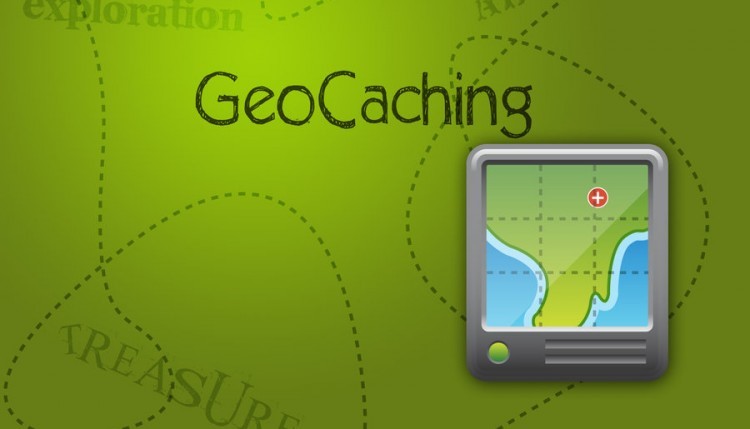 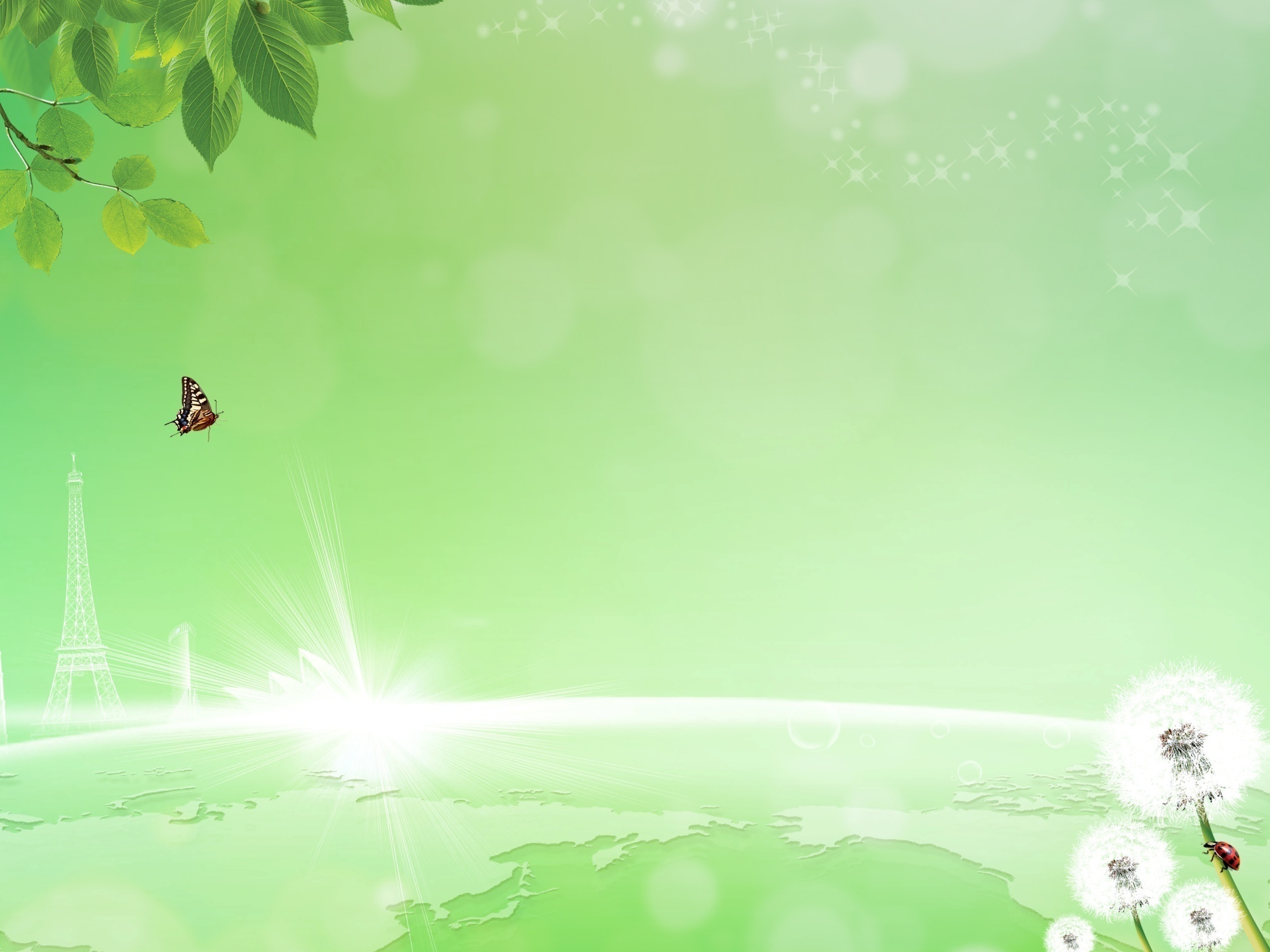 Геокешинг в детском саду можно разделить на этапы:


Ознакомительный
этап
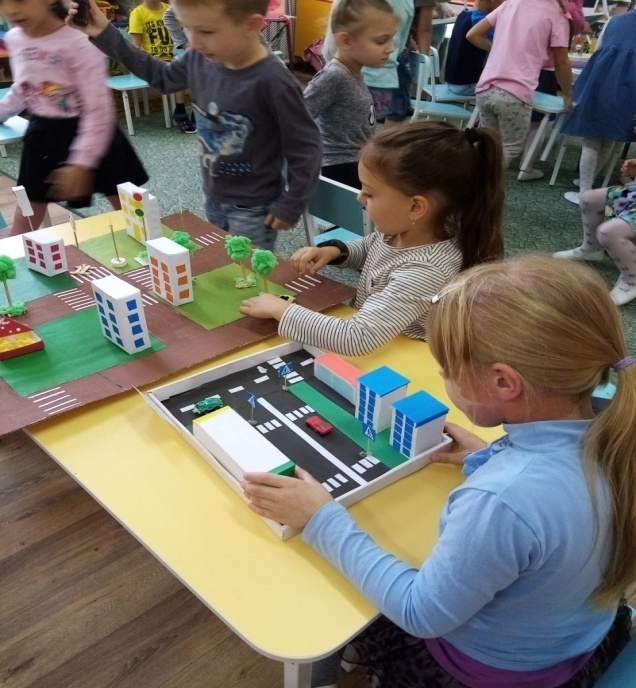 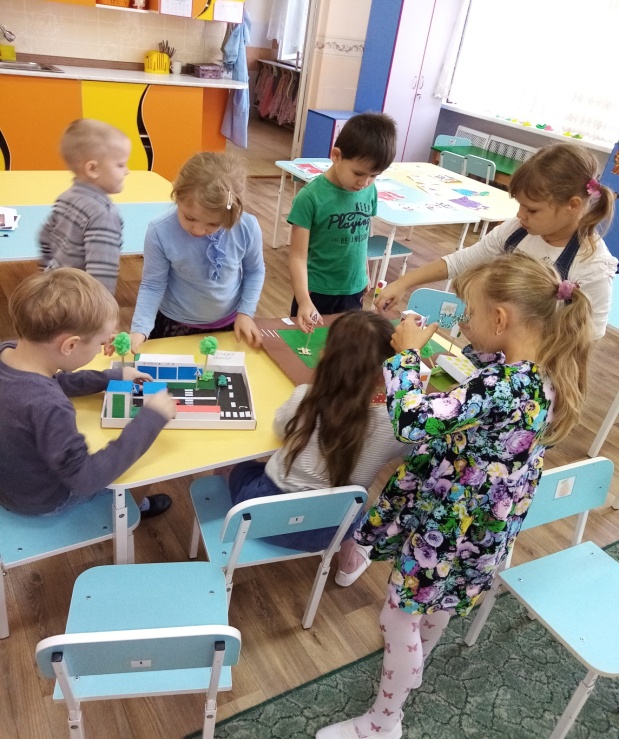 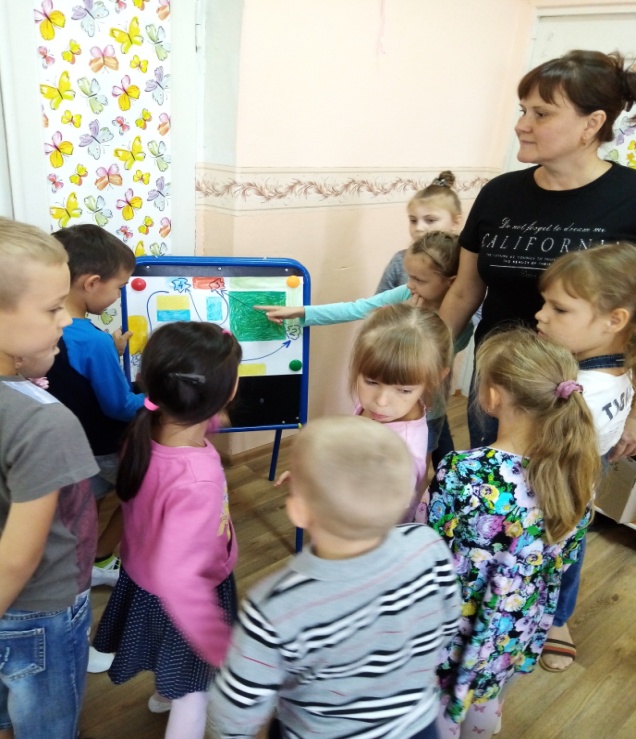 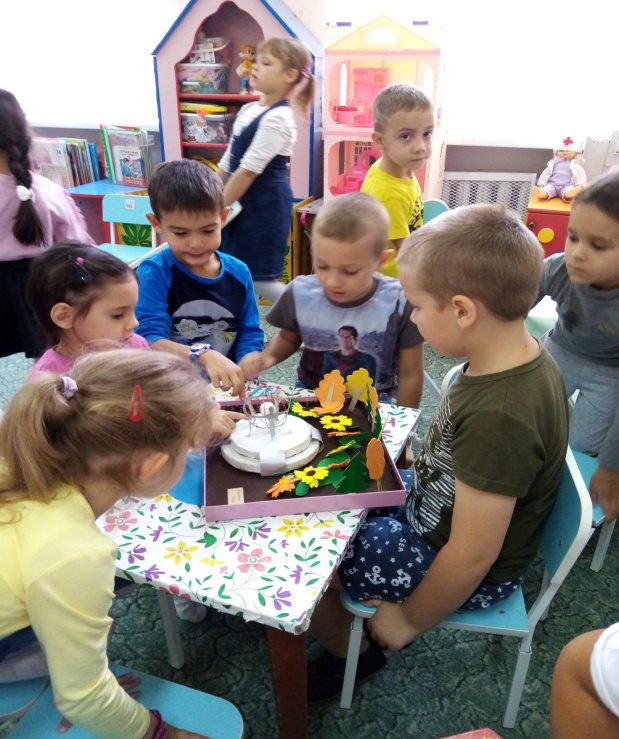 Знакомимся с картами и  макетами
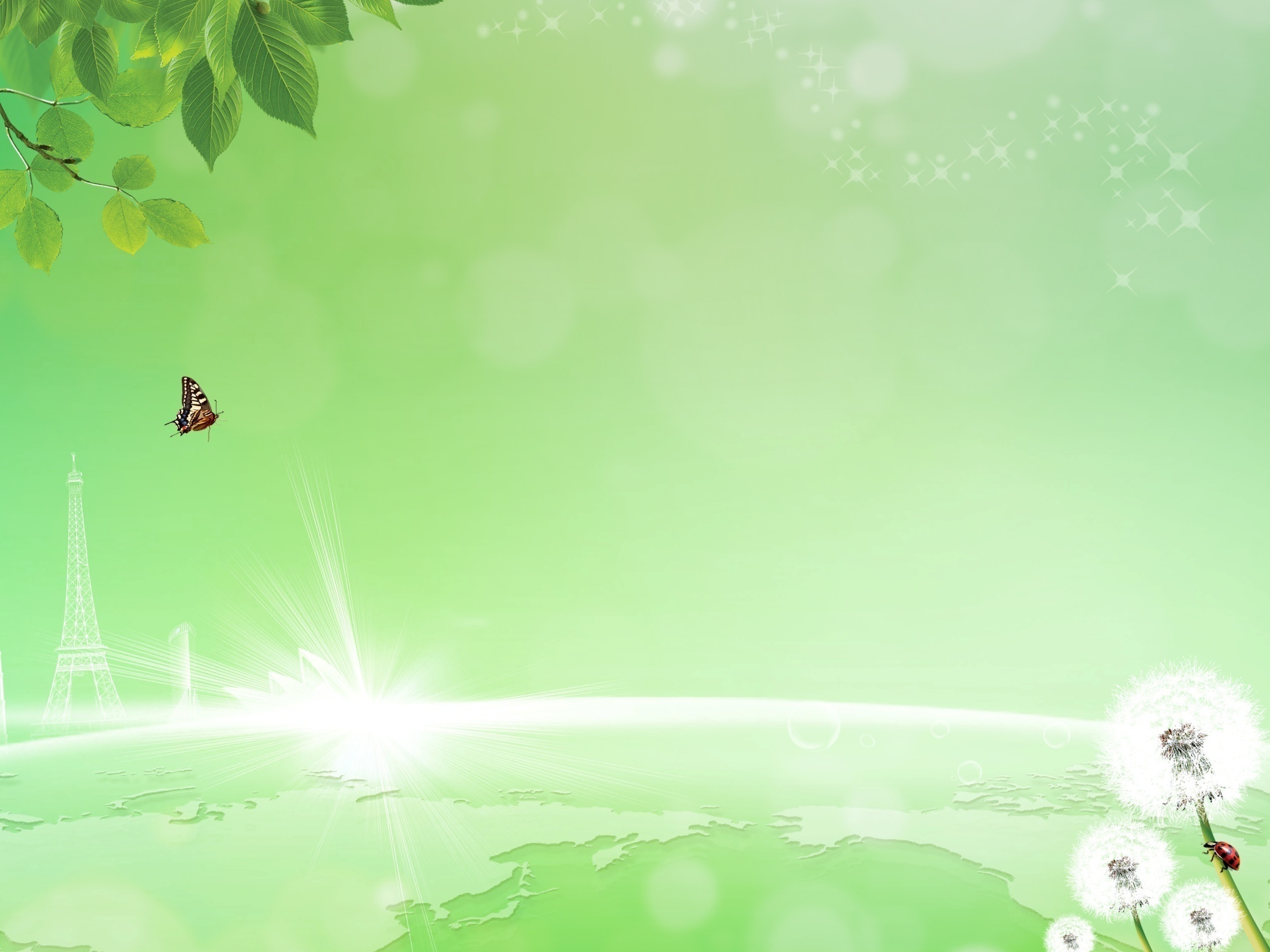 Подготовительный этап
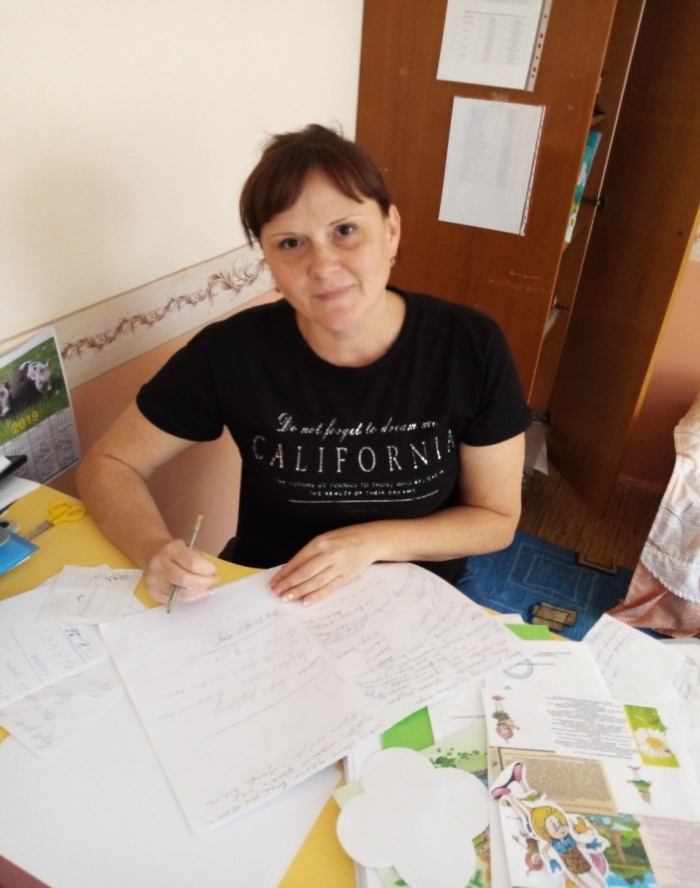 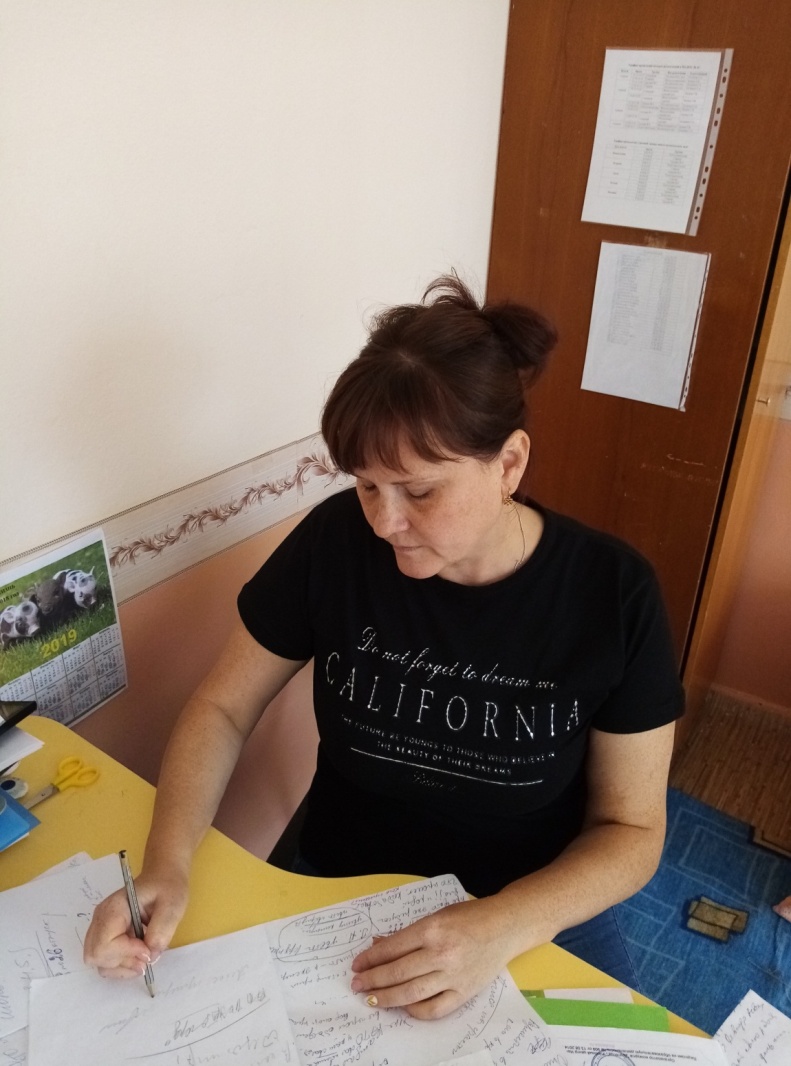 Планы-конспекты разрабатываю самостоятельно в зависимости от времени года и интересов детей.
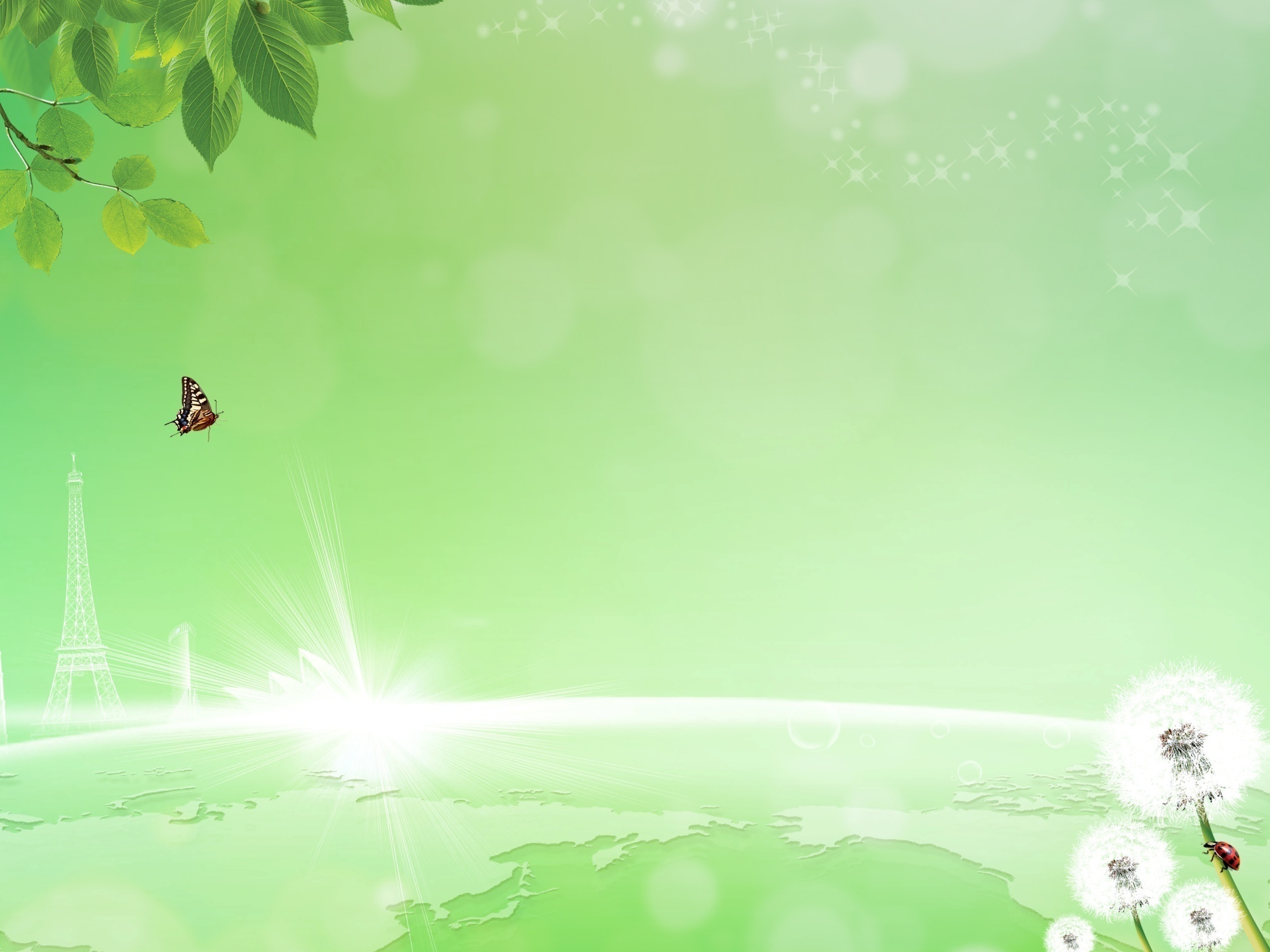 Игра.
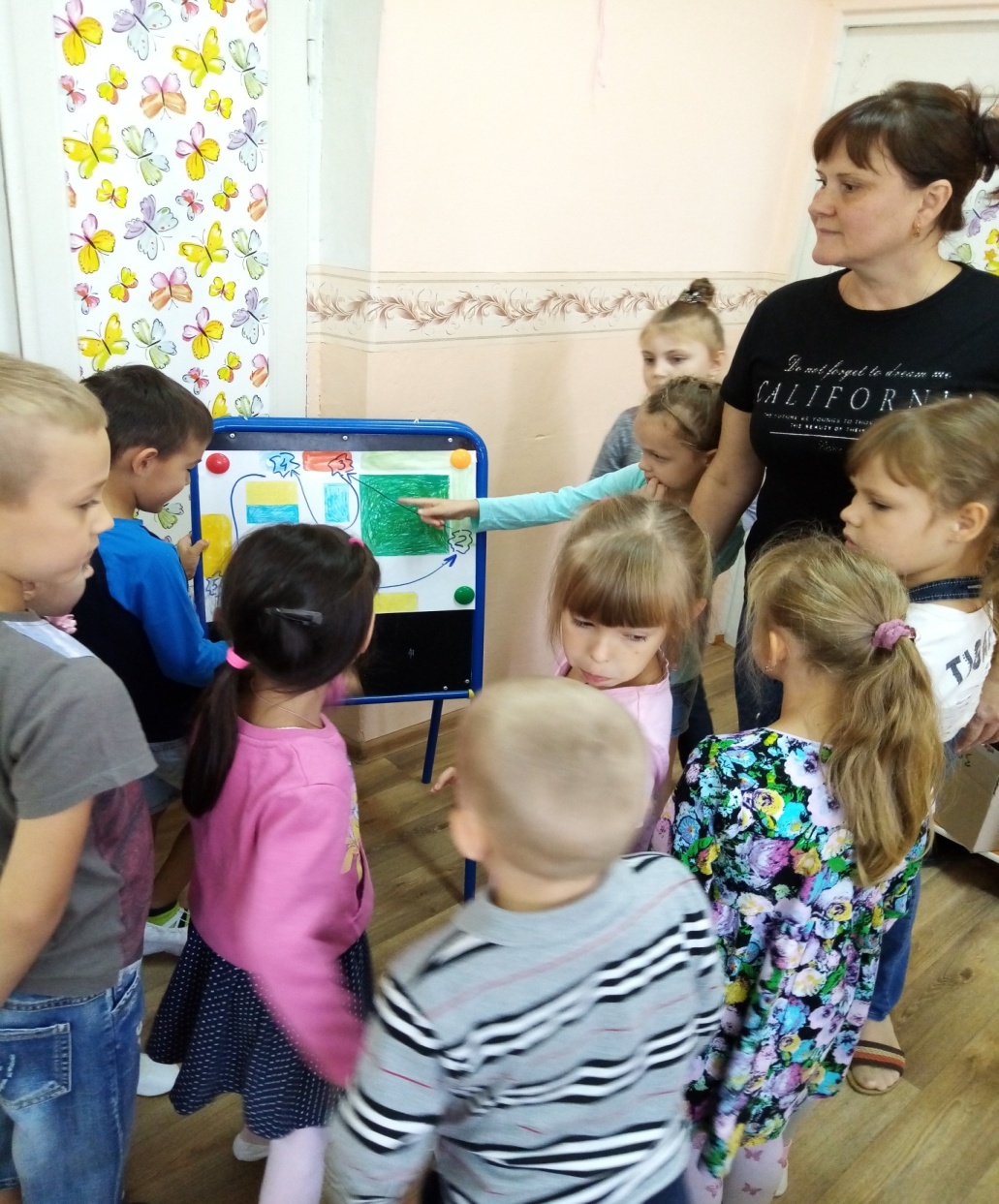 Изучаем маршрут.
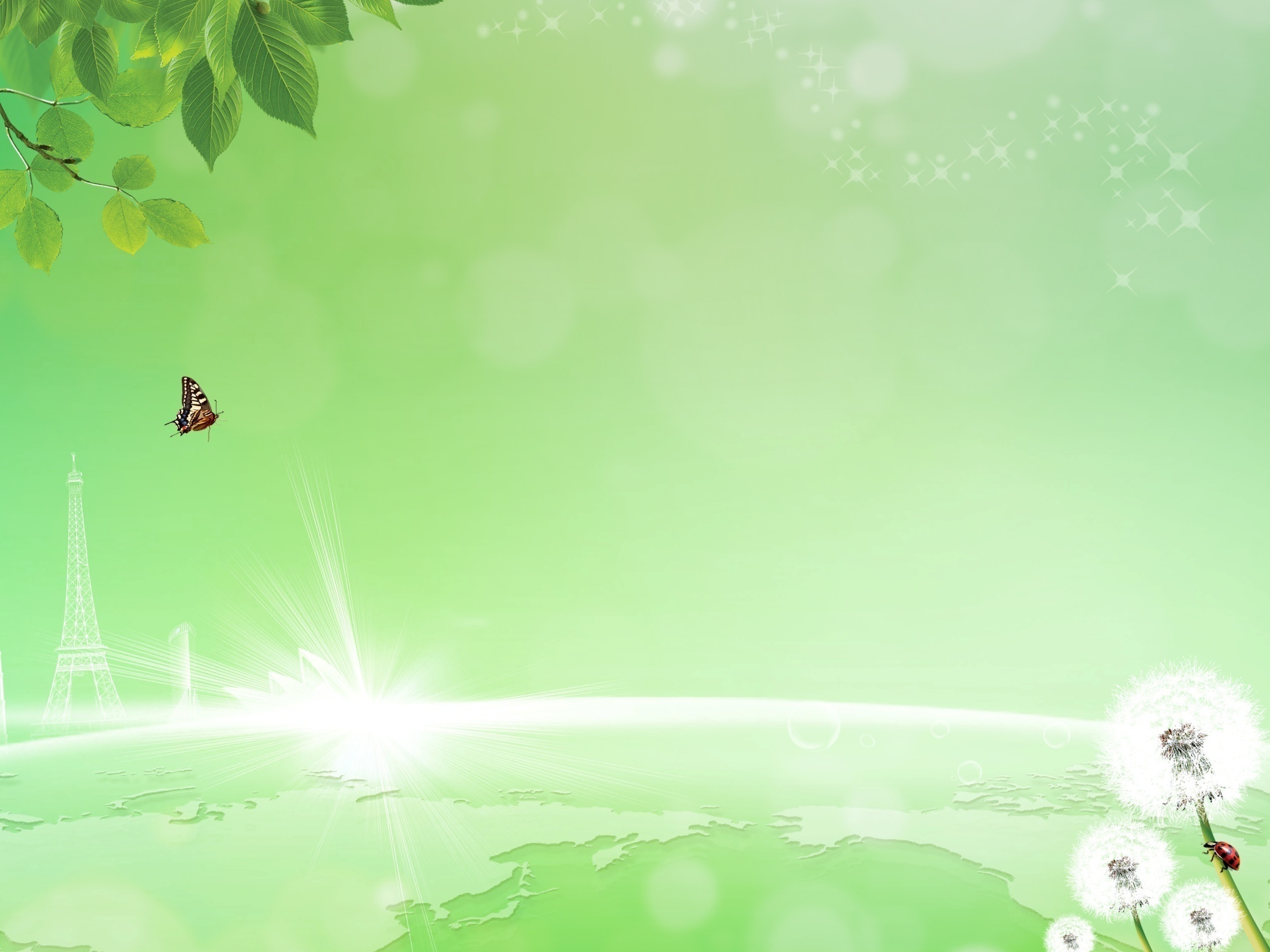 Решаем, в каком направлении двигаться
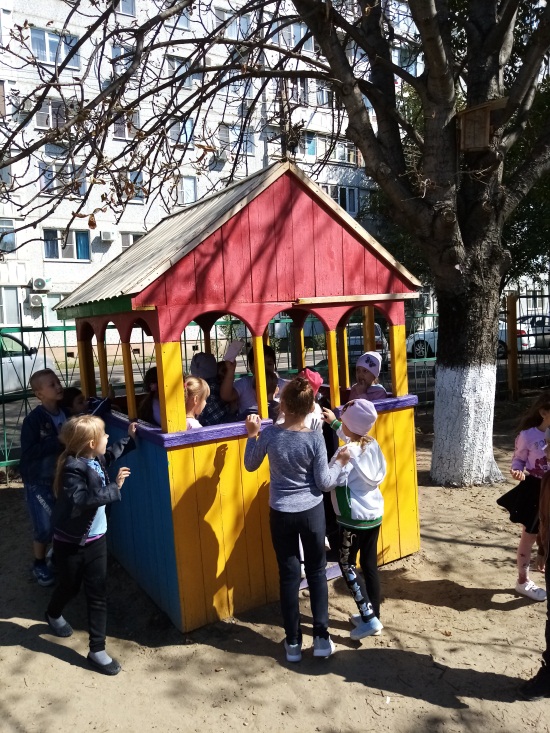 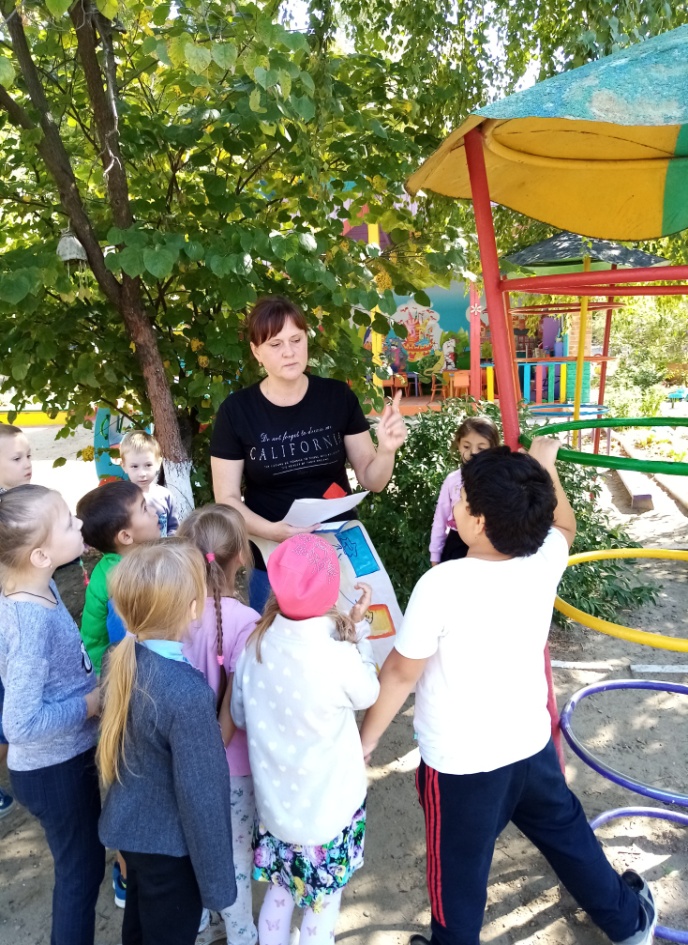 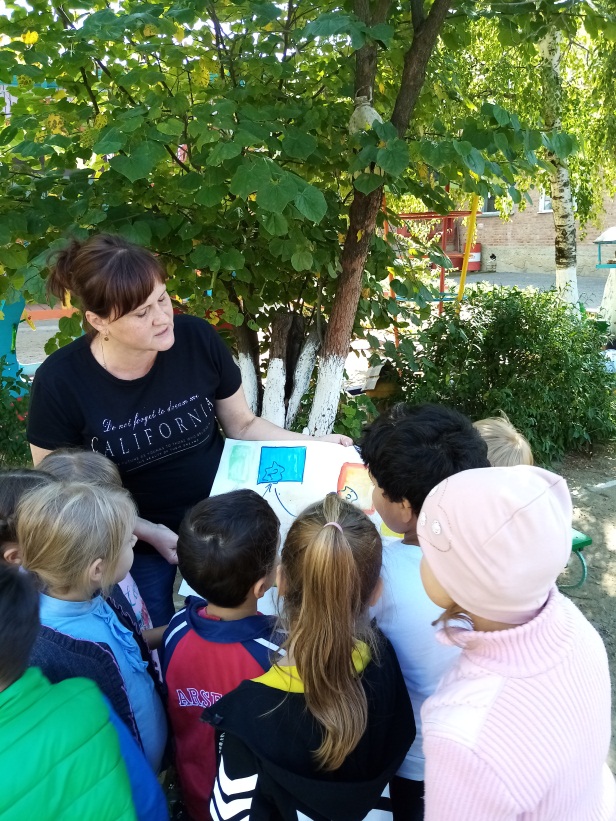 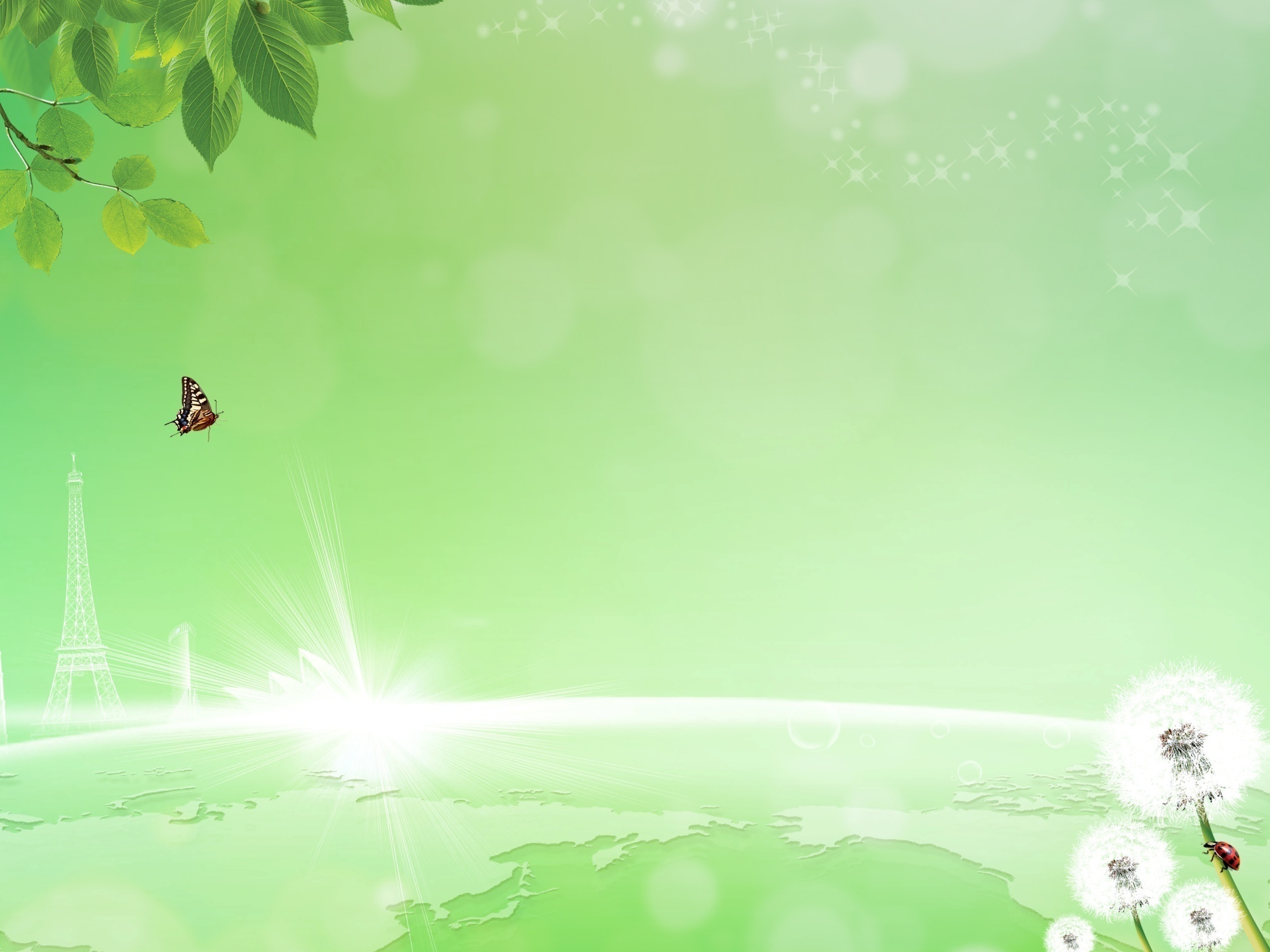 Подведение итогов.

 Заключительный этап игры
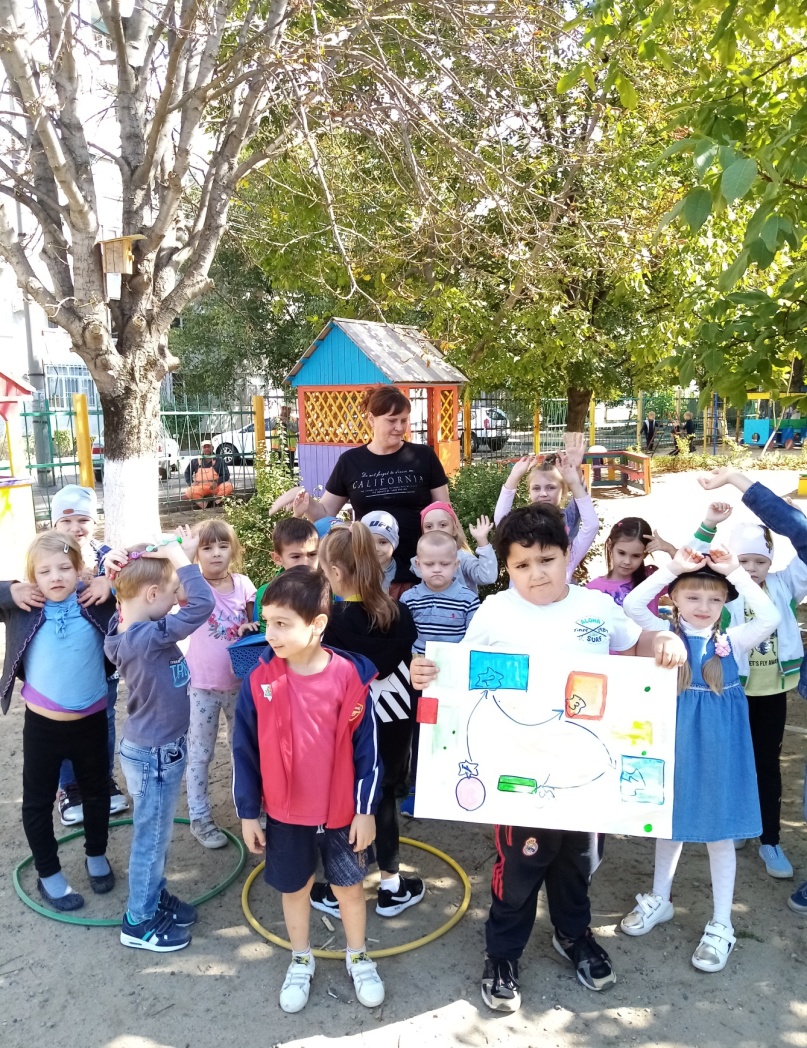 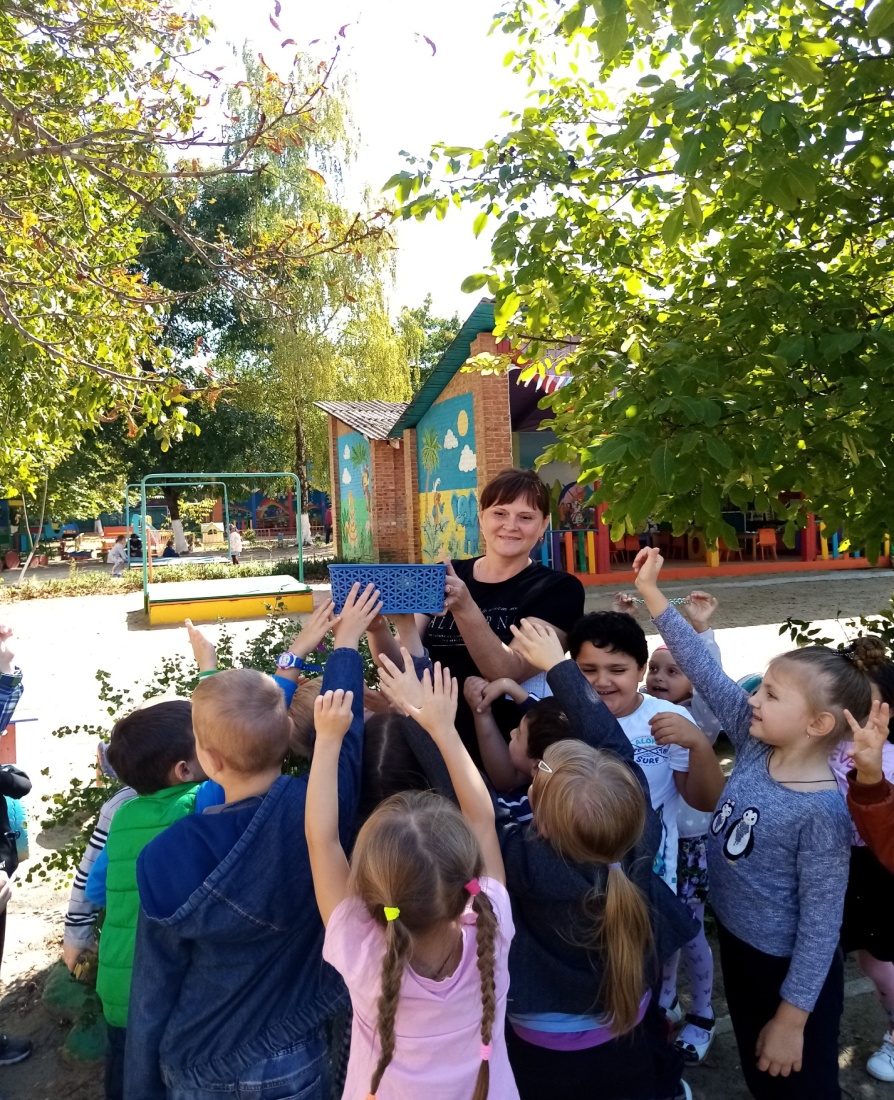 Клад найден!
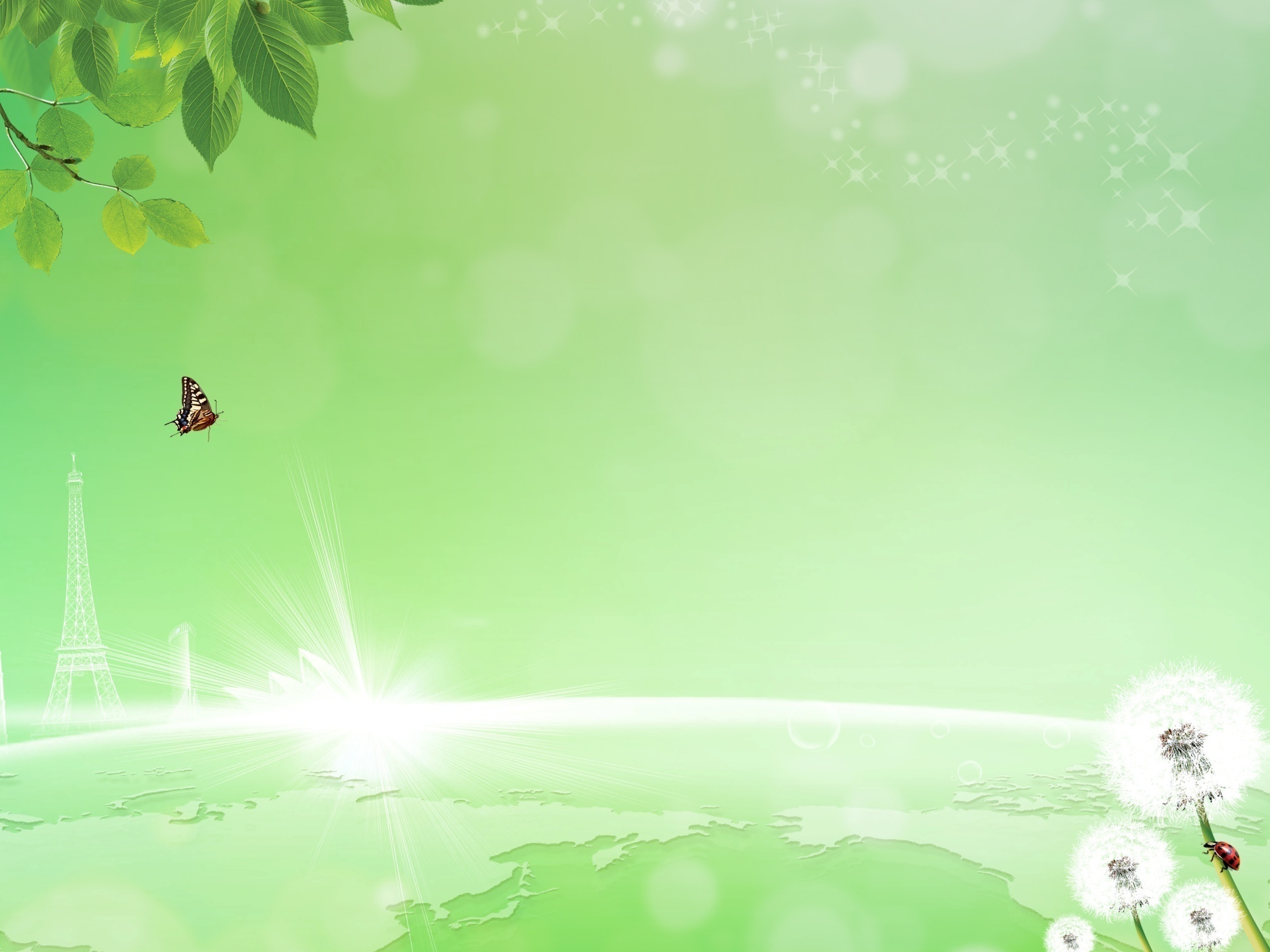 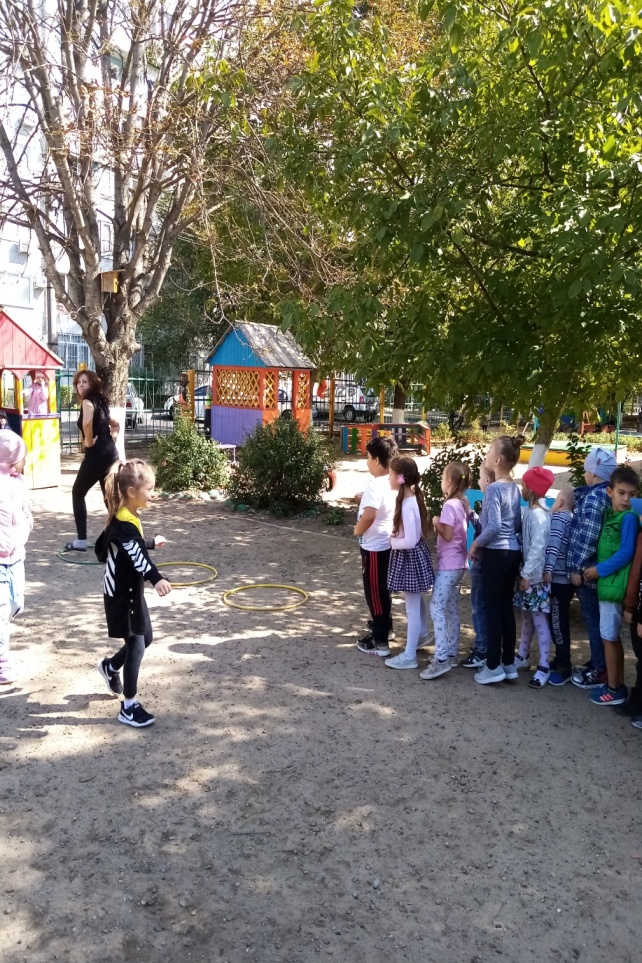 Играем вместе с родителями
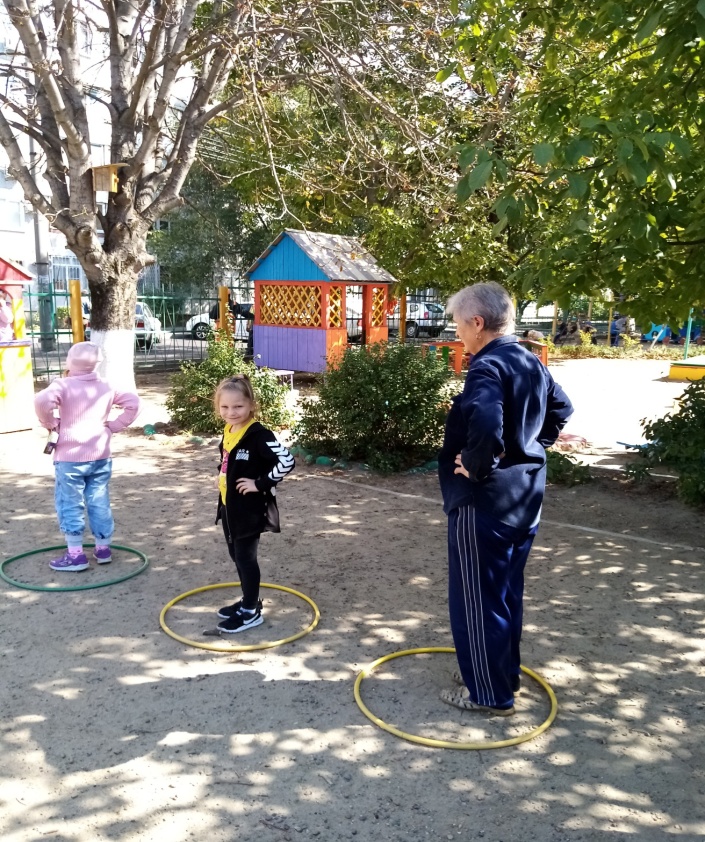 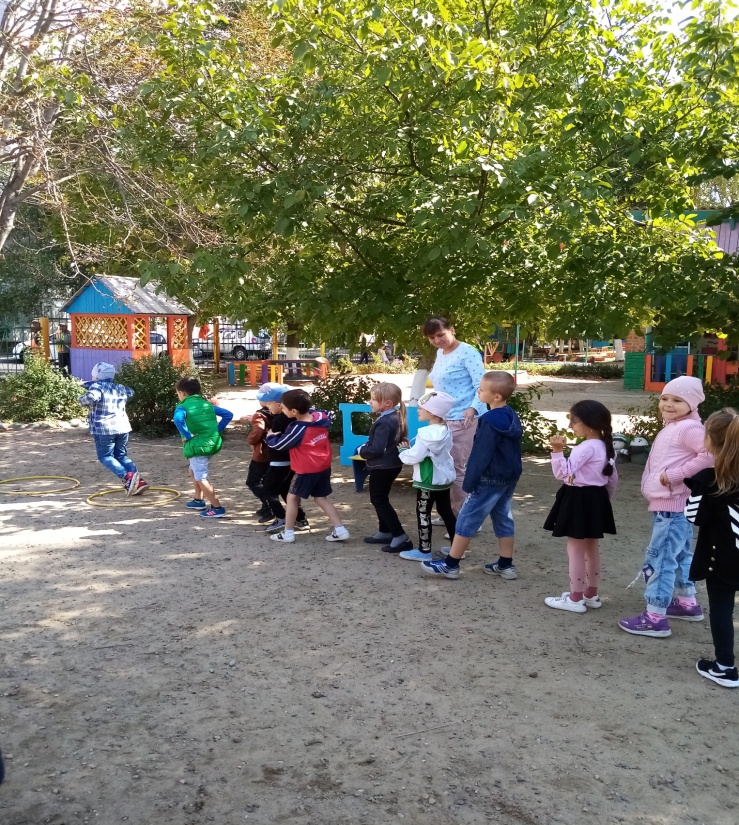 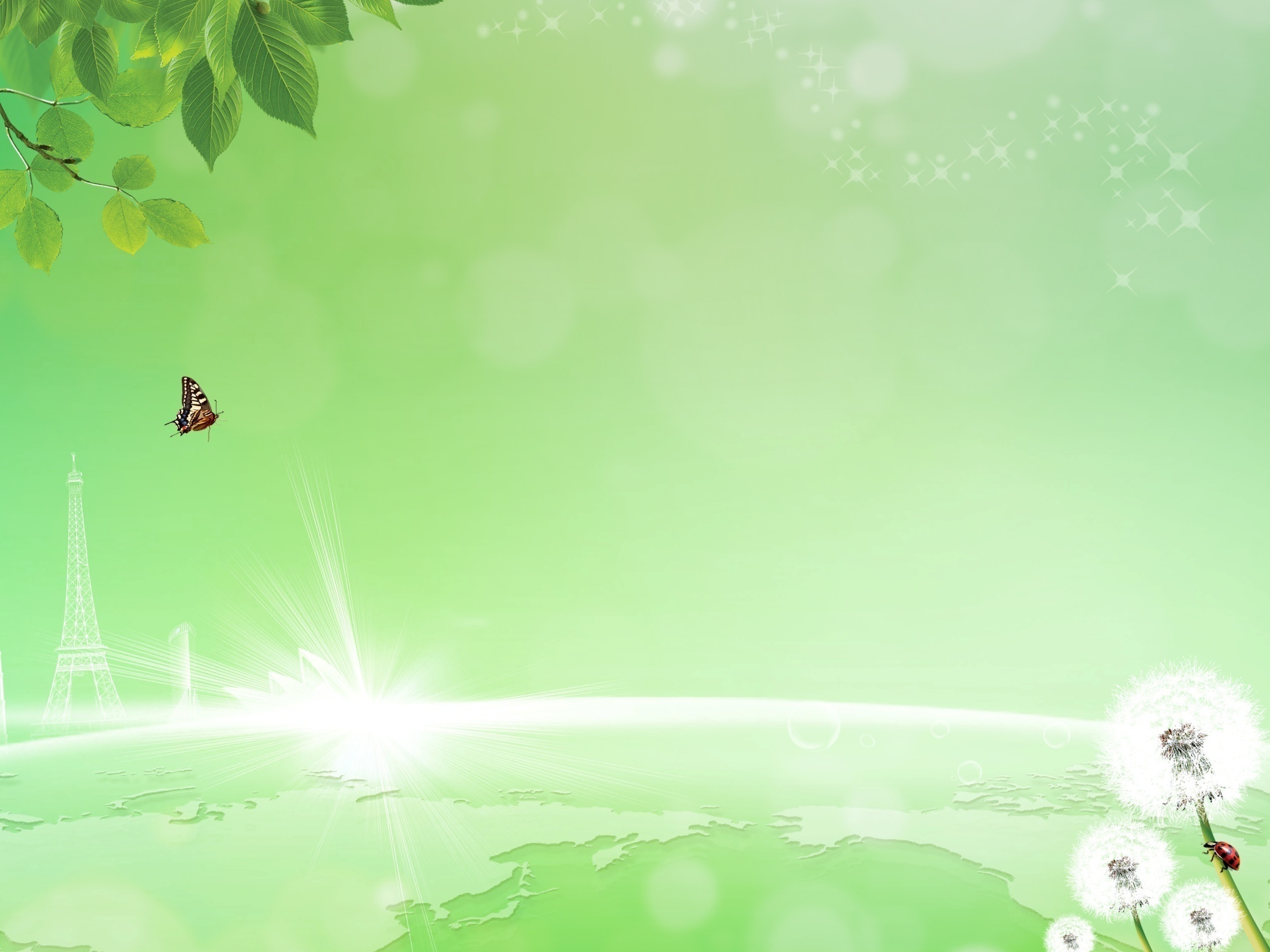 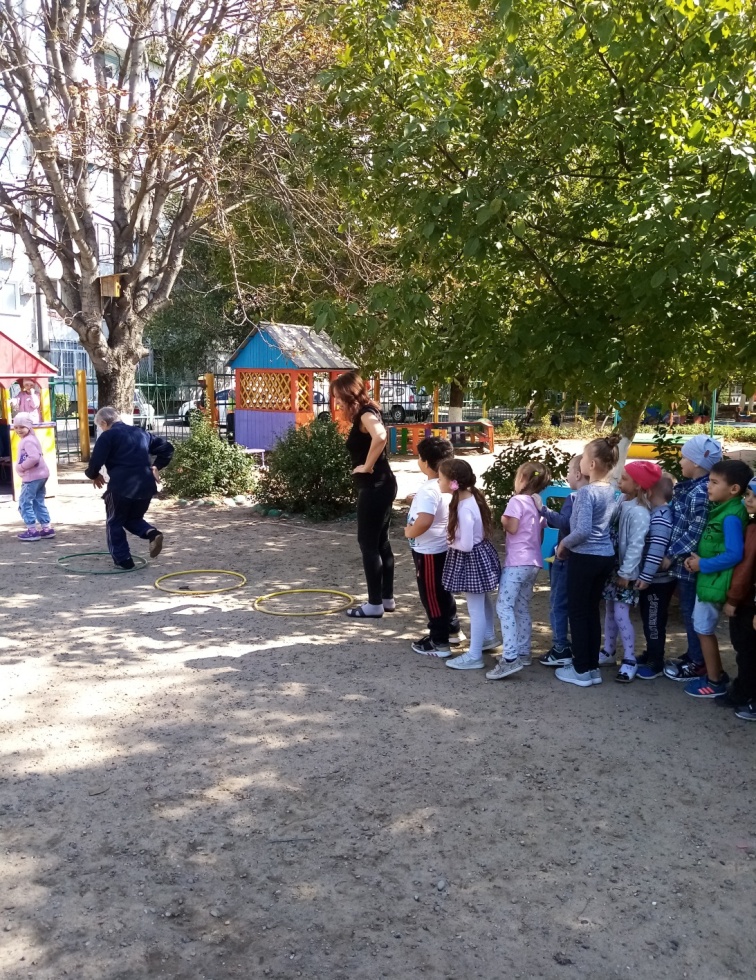 Играем вместе с родителями
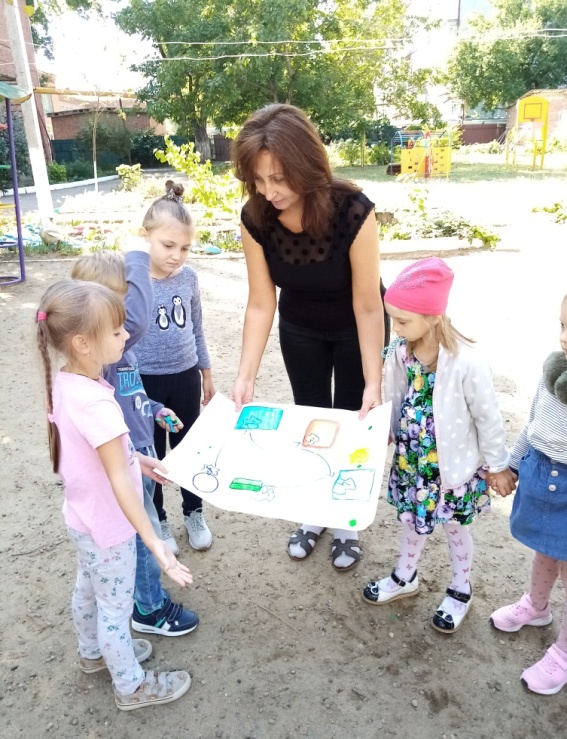 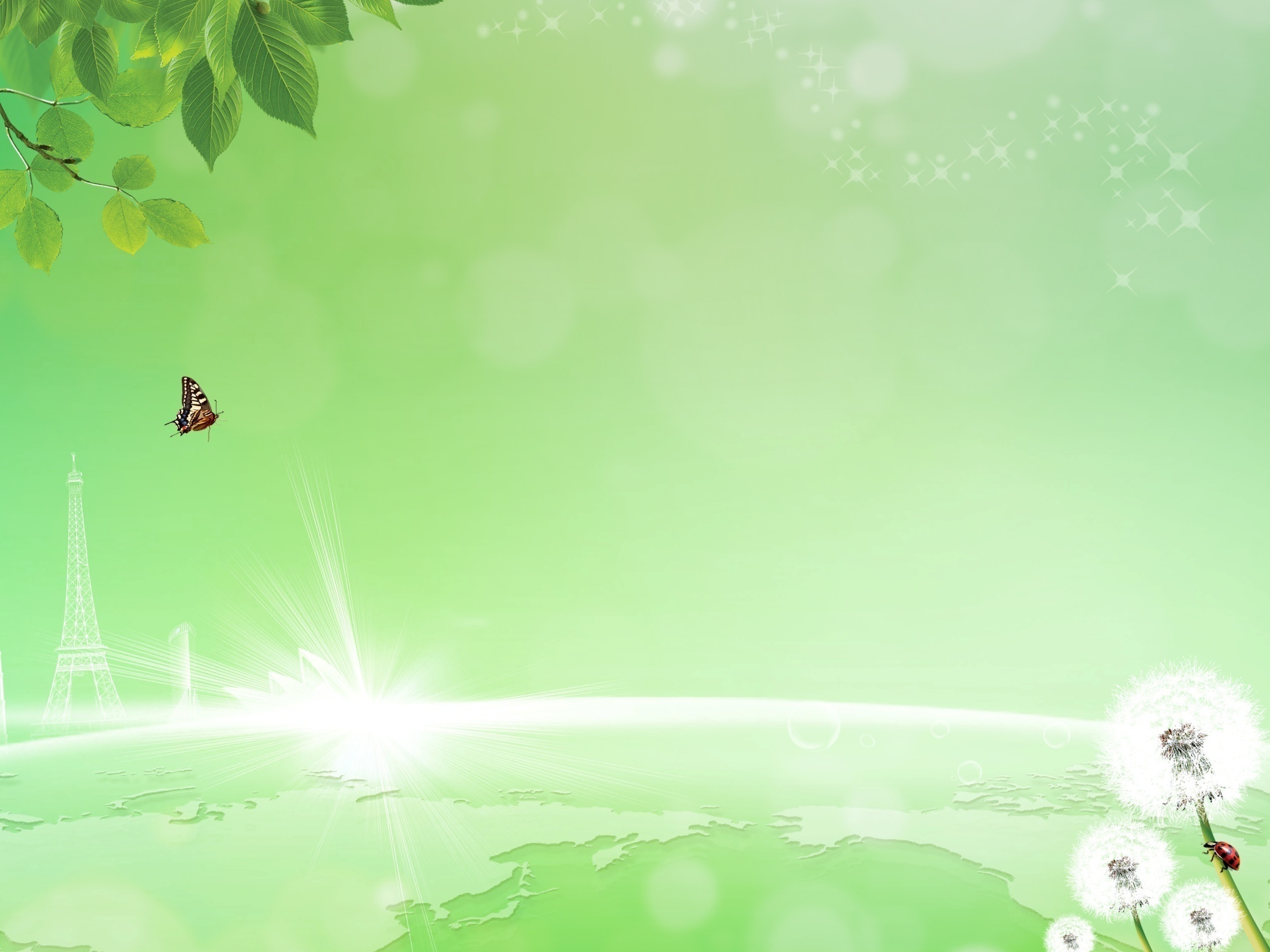 Спасибо за внимание!
Контактные данныеТелефон 8(928)406-00-17
E-mail: sna7779@yandex.ru